Bo – og leveundersøkelsenTynset kommune
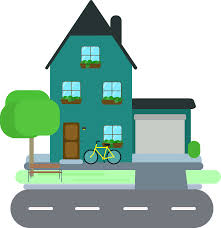 2024
Fakta om undersøkelsen
2-delt undersøkelse. Del 1. (BO)  Del 2. (LEVE)
Aldersgruppe  50 år +
Sendt ut til 1000 innbyggere. Dette utgjør 40,8 % av befolkningen 50+ bosatt i Tynset kommune. 
Svarprosent – 60%. Dette utgjør 24,5% av befolkningen 50+ bosatt i Tynset kommune. Høy svarprosent gir stor grad av signifikans i undersøkelsen. 
Tilfeldig uttrekk fra folkeregisteret.
Gjennomført på papir.
Gjennomført i perioden april/mai 2024. 5 uker.
Svarene manuelt tastet inn i mal fra «bedre kommune.no)
Trender hentet fra rådata viser mønster i besvarelsene.
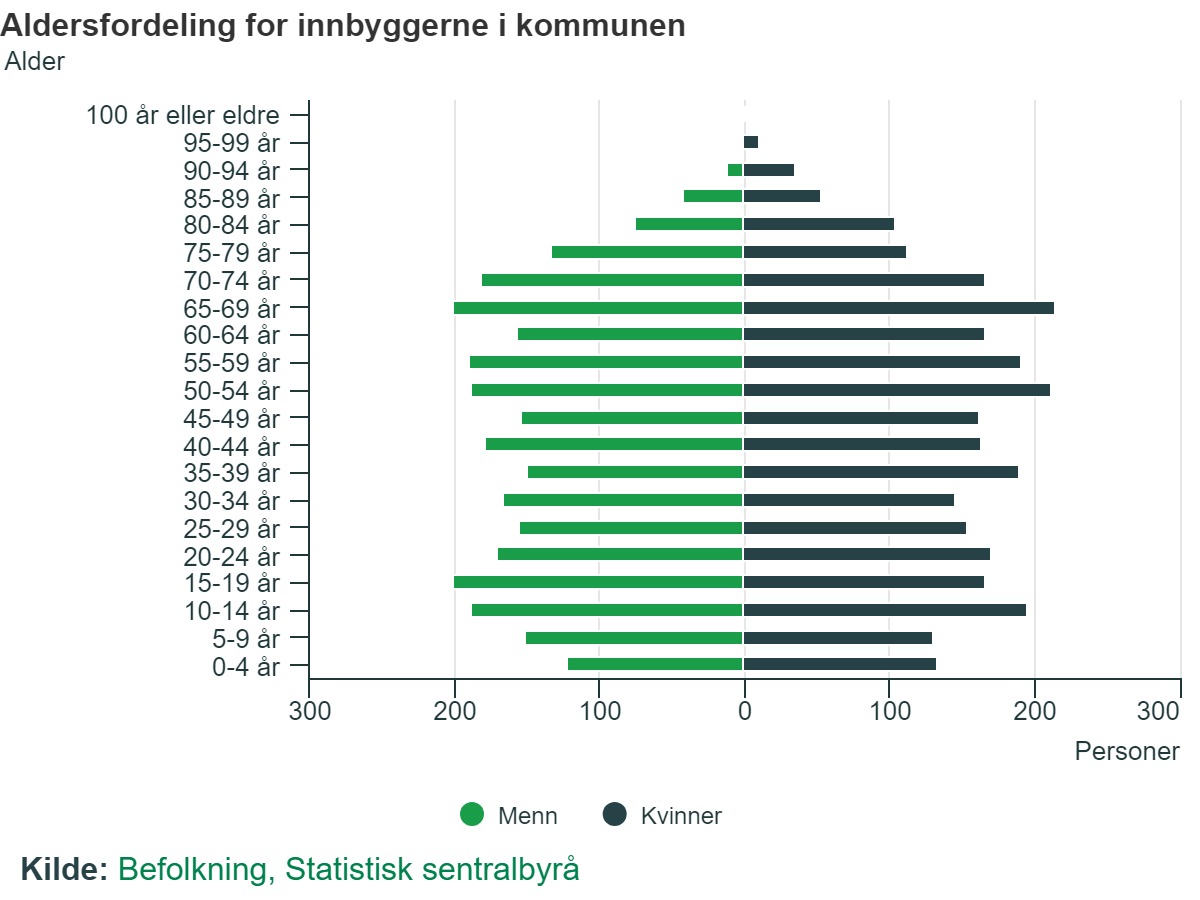 BO
1. Hvor gammel er du?
Svar 		Prosent
50-59 år		 160 		 27.03%
60-69 år	 	191		 32.26%
70-79 år 		166 		 28.04%
80-89 år 		  67		 11.32%
90 år og eldre 	    8 		    1.35%
2. Kjønn
Svar 		Prosent
Kvinne 			311 		52.53%
Mann 			281 		47.47%
Annet 			0 		         0%
3. Hvordan er din livssituasjon? (Sett ett eller flere kryss)
Svar 		Prosent
I arbeid 			257 		38.65%
Pensjonist 			311 		46.77%
Arbeidsledig 			     6 		  0.90%
Mottaker av helse - og 
omsorgstjenester 		  14 		  2.11%
Person med 
funksjonsnedsettelser  	 18 		  2.71%
Ufør/trygdet 			 59 		  8.87%
4. I hvilken grad vil du si at du planlegger egen alderdom, inkludert å tilpasse egen bolig?
Svar 		Prosent
Veldig liten grad 			55 		  9.40%
Liten grad 				86 		14.70%
Nøytral 				271 		46.32%
Stor grad 				109 		18.63%
Veldig stor grad 			45 		   7.69%
Vet ikke 				19 		   3.25%

Merknad: Aldersgruppa 60 – 69 år som i størst grad planlegger alderdommen. Deretter avtar planleggingen med alder. 
	Ingen forskjell mellom beboere i sentrum eller bygdene/grendene mht planlegging
5. Hvordan er din bolig i dag?
Svar 		Prosent
Min bolig er fremtidsrettet, 
jeg trenger ingen justeringer 				194		 33.39%

Med litt ombygging vil boligen min fungere 
i mange år fremover						240 		41.31%

Jeg trenger ny bolig hvis helsetilstanden blir betydelig
dårligere for meg eller min partner/ektefelle		147   		25.30%

Merknad: Høyere aldersgrupper oppfatter boligen som noe mer tilpasset/framtidsrettet.
6. Hvor i Tynset bor du?
Svar 		Prosent
Tynset sentrum 			292 		49.66%
Bygda/Neby 				50 		  8.50%
Smågardene/Moan 		21 		  3.57%
Auma/Kjæreng 			50 		  8.50%
Fåset/Fådalen 			36 		  6.12%
Tylldalen 				45 		  7.65%
Brydalen 				12 		  2.04%
Telneset 				22 		  3.74%
Kvikne 				52 		  8.84%
Nytrøa/Lonåsen			 8 		  1.36%
7. Hva er ditt nåværende boforhold?
Svar 		Prosent
Eier egen bolig 			477 		80.98%
Leier bolig privat 			44 		  7.47%
Leier kommunal bolig 		20 		  3.40%
Institusjon/sykehjem 		1 		  0.17%
På kår 				47 		  7.98%
8. Hvordan bor du?
Svar 		Prosent
Alene i husstanden 			150 		25.42%
Flere enn deg i husstanden 		440 		74.58%
9. Ønsker du enten nå eller på sikt en annen type bolig?
Svar 			Prosent
Ja 				292 			49.74%
Nei 				295 			50.26%



Merknad: Ønsket om annen type bolig avtar fra 60 år og oppover.
	Liten overvekt på at beboere i grendene/bygdene ønsker annen type bolig.
9.1 Hvilke ønsker/planer har du for din neste bolig?
Svar 		Prosent
Eie 					174 		56.31%
Leie 					121 		39.16%
Kårbolig 				14 		  4.53%


Merknad: Ønske/planer om leie øker med alder.  Tydelig trend.
9.2 Når?
Svar 		Prosent
0-5 år 				74 		25.69%
5-10 år 				106 		36.81%
10-20 år 				87 		30.21%
Over 20 år 				21 		   7.29%

Merknad: Dess høyere alder, dess kortere tidshorisont for ønske om ny bolig. Meget tydelig trend.
	Ingen forskjell mellom sentrum og bygder/grender på når man ønsker annen bolig
10. Dersom du ønsker å flytte, hva er/blir din største utfordring? (Flere valg mulig)
Svar 		Prosent
Økonomi 					205 		43.25%
Sosialt nettverk 				43 		   9.07%
Familiære forpliktelser 
(passe barnebarn, hjelpe til på
garden med mer)				33 		   6.96%
Usikkerhet i forhold til egnet bolig 	131 		27.64%
Praktisk bistand 				62 		13.08%
11. Dersom du skal flytte, hvor ønsker du å bo?
Svar 		Prosent
Mer sentralt i bygda/grenda der du bor 	  73 		15.08%
Til sentrum i kommunen 			325 		67.15%
Til en annen kommune 				   41 		   8.47%
Kårbolig tilhørende gården 			   45 		   9.30%
Merknad: Ingen forskjell på alder ifht hvor man ønsker å bo. 
Se eget for Tylldalen og Kvikne
11. Dersom du skal flytte, hvor ønsker du å bo?
Besvarelse for de som bor i sentrum. 

							Svar 		Prosent
Mer sentralt i bygda/grenda der du bor 	  18 		9,13%
Til sentrum i kommunen 			162 		82,2%
Til en annen kommune 				   16 		   8,1%
Kårbolig tilhørende gården 			     1 		   0,5 %
11. Dersom du skal flytte, hvor ønsker du å bo?
De som bor  Tylldalen

							Svar 		Prosent
Mer sentralt i bygda/grenda der du bor 	  10 		27,71%
Til sentrum i kommunen 			  15 		41,67%
Til en annen kommune 				    4 		  11,1%
Kårbolig tilhørende gården 			    7 		19,44 %
11. Dersom du skal flytte, hvor ønsker du å bo?
De som bor på Kvikne

							Svar 		Prosent
Mer sentralt i bygda/grenda der du bor 	  16 		43,24%
Til sentrum i kommunen 			    5 		13,51%
Til en annen kommune 				    5 		 13,51%
Kårbolig tilhørende gården 			   11 		29,73 %
12. Hvis du skal leie bolig i fremtiden, hva er en realistisk leiepris for deg? (strøm kommer i tillegg)
Svar 			Prosent
5500-7000 				185 			39.61%
7000-8500 				123 			26.34%
8500-10000 				95 			20.34%
10000-11500 			30 			   6.42%
Høyere enn 11500 			10 			   2.14%
Kårytelse 				24 			   5.14%

Merknad: Avtakende betalingsvilje/evne ved stigende alder.
13. Dersom du skal flytte, hva er det viktigste for deg på ditt nye bosted?
Svar 		Prosent
Nærhet til butikk og aktivitetstilbud 		270 		29.28%
Nærhet til offentlige tjenester (lege, 
bibliotek,servicekontor, fysio/ergoterapi)	255 		27.66%
Nærhet til sosiale møteplasser, 
kafeer og lignende 				126 		13.67%
Nærhet til familie 					127 		13.77%
Nærhet til natur/friluftsområder 		144 		15.62%

Merknad: Nærhet til sentrale funksjoner som butikk, offentlige tjenester synes å være viktigst for aldersgruppen 70 – 79 år.
14. Hva er det realistisk at boligen din skal inneholde dersom du skal flytte?  Flere kryss er mulig)
Svar		 Prosent
1 soverom					 80 		2.88%
2 soverom 					360 		12.96%
3 soverom 					76 		2.74%
Veranda/balkong 					384 		13.82%
Hage 						137 		4.93%
Bod 						307 		11.05%
Fellesareal sosiale aktiviteter Innendørs 			117 		4.21%
Fellesareal med mulighet for sosiale aktiviteter utendørs 	146		 5.26%
Tilgjengelig vaktmester 				201		 7.24%
Garasje/carport 					301 		10.84%
Parkeringsplass 					127 		4.57%
Tilrettelagt for velferdsteknologi			160 		5.76%
Alt bør være på ett plan				 376 		13.53%
Annet 						6 		0.22%
Oppsummering - Bo
72% av utvalget planlegger egen alderdom i noe eller større grad. Aldersgruppen 60 – 69 år har størst fokus på planleggingen. 
¼ av utvalget mener de vil trenge ny bolig dersom helsetilstanden forverres betydelig.
81% av utvalget eier egen bolig
¼ av utvalget bor alene i husstanden. 
50% av utvalget sier at de ønsker en annen bolig på kort eller lengre sikt. Av de som ønsker ny bolig, så ønsker 62% av disse ny bolig innen 10 år. 
56% av utvalget ønsker å eie sin framtidige bolig. 39% ønsker å leie. 
Økonomi oppgis å være den største utfordringen ved å flytte til ny bolig.
2/3 av de som ønsker å flytte, ønsker å bo i sentrum. For Tylldalen og særlig Kvikne er det en langt større andel som ønsker et framtidig botilbud sentralt i bygda/grenda
40% av de som ønsker å flytte og leie oppgir under 7000 kr realistisk leiepris. Under 10% oppgir leiepris over 10.000 som realistisk.
For de som skal flytte, er boenhet med 2 soverom på ett plan, viktigere enn fellesareal med mulighet for sosiale aktiviteter.   
For de som ønsker å flytte, oppgis nærhet til butikk, aktivitetstilbud og offentlige tjenester som viktigst.
Leve
15. Hvor ofte tilbringer du tid med andre enn egne husstandsmedlemmer?
Svar 			Prosent
Daglig 				134			22.67%
Flere ganger i uka 			305 			51.61%
Noen ganger i måneden 	130 			22.00%
Noen ganger pr år 		22 			   3.72%
16. Hvor er dine sosiale møteplasser? (Flere kryss er mulig)
Svar 			Prosent
Kafè og lignende				 300 			12.49%
Hjemme 					367 			15.28%
Butikken 					220 			  9.16%
Lag og foreninger 				215 			  8.95%
Treningssenter 				94 			  3.91%
Jobb 						214 			  8.91%
Turgrupper 					48 			  2.00%
Frivilligsentralen 				34 			  1.42%
Reiser sammen med andre 		125 			  5.20%
Hjemme hos andre/naboer 		270 			11.24%
Familie/slekt 				462 			19.23%
Annet 						53			   2.21%
Lager du middagen din selv?
Svar 		Prosent
Ja 				491 		83.79%
Nei 				95 		16.21%
Hvem lager din mat?
Svar 		Prosent
Ferdigfabrikat butikk 
(Fjordland og lignende) 			13 		13.13%
Levert fra Tjønnmosenteret 		4 		   4.04%
Restaurant/kafè 				9 		   9.09%
Familie 					73 		73.74%
Har du mulighet til å spise sammen med andre?
Svar 			Prosent
Ja 				527 			89.63%
Nei 				61 			10.37%
Opplever du at du har god kunnskap om sunt kosthold og spisevaner?
Svar 			Prosent
Ja 			567 			96.10%
Nei 			  23 			   3.90%
18. Internett blir mer og mer en del av det daglige livet. Hva bruker du det til? (Flere svar er mulig)
Svar 		Prosent
Bruker ikke internett 			32 		  1.29%
Til nettbank 					537 		21.71%
Leser nyheter 				518 		20.94%
Sosiale medier 				411 		16.61%
Informasjon fra offentlige tjenester 
(eks Helsenorge,kommunen o.l)		497 		20.09%
Kommunikasjon via internett 
(eks Facetime, Messenger, Skype osv)	378 		15.28%
Annet 						101 		  4.08%
19. Om du skulle få behov for praktisk hjelp (handle varer, snømåking etc) kan du tenke deg å benytte en digital plattform (for eksempel Nyby) til å be om hjelp til dette?
Svar 		Prosent
Ja, gjerne 						199 		33.96%
Ja, dersom jeg ikke kunne mottatt 
hjelp på annen måte 				241 		41.13%
Nei 							56 		  9.56%
Usikker på om jeg ville fått det til 		31 		  5.29%
Vet ikke 						59 		10.07%
20. Har du smarttelefon?
Svar 		Prosent
Ja 			521 		88.61%
Nei 			  61 		10.37%
Vet ikke 		    6 		   1.02%
21. Det finnes gode sosiale møteplasser tilgjengelig for meg
Svar 		Prosent
Veldig uenig 			10 		   1.71%
Uenig 				10 		   1.71%
Hverken enig eller uenig 	142		 24.32%
Enig 					147 		25.17%
Veldig enig 				275 		47.09%

Merknad: Tilgang på gode sosiale møteplasser synes å avta noe for økende aldresgruppe.
22. Hvordan kommer du deg dit du ønsker? (Flere kryss er mulig)
Svar 		Prosent
Kjører egen bil 						521 		44.91%
Sitter på med noen i min husstand 			145 		12.5%
Sitter på med andre					 82 		7.07%
Sykler eller går 						291 		25.09%
Bruker TT-kort/drosjelapp 				9    	               0,78%
Bruker buss 						38 		3.28%
Taxi 								20 		1.72%
Jeg kommer meg i liten grad dit jeg ønsker 		16 		1.38%
Annet 							38 		3.28%
23. Synes du det er god nok fysisk tilrettelegging og fremkommelighet på ditt tettsted, f.eks god gatebelysning, nok hvilebenker, få hindre for hjelpemidler?
Svar 		Prosent
Ja 			411 		72.61%
Nei 			73 		12.90%
Kommentar		 82 		14.49%

Kommentar: Les eget.  Vanligste kommentar: Benker.
24. Bruker du noen form for velferdsteknologi (VFT) i dag? Eksempler kan være: Trygghetsalarm, Komp (skjerm/ kommunikasjonsverktøy), medisindispenser osv
Svar 		Prosent
Ja 			49 		  8.39%
Nei 			535 		91.61%
25. Hvor mange ganger i uka går du tur eller utfører annen fysisk aktivitet?
Svar 		Prosent
4 ganger eller mer pr uke 		310 		53.08%
1-3 ganger pr uke 				217 		37.16%
Sjeldnere 					  57 		9.76%
26. I hvilken grad opplever du tap av funksjon? (F.eks nedsatt syn, hørsel, fysisk/psykisk osv)
Svar 		Prosent
Veldig liten grad 			140 		23.85%
Liten grad 				223 		37.99%
Nøytral 				175 		29.81%
Stor grad 				  40 		  6.81%
Veldig stor grad 			    9 		  1.53%
27. Hva er viktig for deg? (Flere kryss er mulig)
Svar 		Prosent
Å være selvstendig 			525 		33.91%
Å bo lengst mulig i eget hjem 		462 		29.84%
Å selv kunne ivareta egen helse 	420 		27.13%
Å beholde kjæledyr i egen bolig 	129 		   8.33%
Annet 					12 		   0.78%
28. Hvordan opplever du helsetilbudet i Tynset kommune i dag?
Svar 		Prosent
Godt 				295 		50.17%
Nokså godt 			237 		40.31%
Nokså dårlig 		34 		   5.78%
Dårlig 			11 		   1.87%
Annet      			11 		   1.87%

Trend: Økt tilfredshet med økende alder
29. Opplever du samhandlingen mellom helsetjenestene i kommunen som god?
Svar 		Prosent
Ja 			252 		42.93%
Nei 			46 		  7.84%
Vet ikke 		289 		49.23%
30. Opplever du at det er gode muligheter for deltakelse i frivillig arbeid, f.eks Nyby?
Svar 		Prosent
Ja 			405 		81.98%
Nei 			   89 		18.02%
Oppsummering - Leve
Undersøkelsen viser at en stor andel av utvalget har et sosialt liv der de har vesentlig tid med andre enn kun egne husstandsmedlemmer. Undersøkelsen viser likevel at det er personer som har lite kontakt med andre. 
De sosiale møteplassene er i hovedsak kafeer, hjemme (hos seg selv eller andre), butikken, lag og foreninger og familie/slekt. 
En høy andel lager middag selv. Av de som ikke gjør det, så er det familien eller halvfabrikat som utgjør det vesentligste. 
Nær 90% har mulighet har mulighet til å spise sammen med andre, og en enda høyere andel vurderer å ha god kunnskap om kosthold. 
88% av utvalget har smarttelefon. Denne andelen benytter også internett til gjøremål som bank, nyheter, sosiale medier +++. 
¾ av utvalget bruker eller stiller seg positiv til bruk av digital plattform for hjelp til daglige gjøremål. 
72% er enig eller veldig enig i at det finnes gode møteplasser tilgjengelig for dem. 24% er hverken enig eller uenig. Det synes å være en trend at tilgjengelige møteplasser avtar med alder. 
Hele 521 av respondentene oppgir at de kjører egen bil
72 % oppgir å være fornøyd med fysisk tilrettelegging og fremkommelighet, men det er mange kommentarer på forbedringer. 
På spørsmål om hva som er viktigst (i livet) oppgis, selvstendighet, bo hjemme i eget hjem samt å kunne ivareta egen helse som det viktigste.
50% opplever at helsetilbudet på Tynset er godt. 40 % nokså godt. Den vesentligste årsaken til misnøye synes å være fastlegeordningen og timebestillingen på legesenteret.
Kommentarfelt
Legges ved rapporten
Stort antall kommentarer
2 temaer utpeker seg:
Tronstutomta
Booking på legesenteret
Veien videre – Kommunedirektørens anbefalinger
Utarbeide boligpolitisk handlingsplan
Rask igangsetting av 1-2 sentrumsnære prosjekter. 3-roms leiligheter. I samarbeid med husbanken og private aktører. Anbud –tilvisningsavtale. 
Store deler av Tronstutomta bør forbeholdes Helse og omsorg – trygghetsboliger, demens, framtidige behov tilknyttet driften på Tjønnmosenteret. Man trenger denne tomta i planleggingen av en framtidig effektiv eldreomsorg. 
Rutineendringer – legesenter 
Lagt inn eldretimer
Innbyggere som bor langt unna og har behov for skyss kan få time frem i tid
Studenter som har fastlege her, kan få planlegge legetime frem i tid
Legen kan sette opp ny time til kronikere og/ eller pasienter de vil ha inn på en oppfølgingstime
Tatt høyde for jobbsituasjon: lærere, kundebehandlere/helsepersonell med egne lister kan få planlegge time
Skiftarbeidere/pendlere/langtransportsjåfører og de som skal må planlegge i forhold til jobbsituasjon og følge av eldre/barn
  Nordsjøleger 3 stykker fra høsten: de skal ivareta hverandres lister ved ubunden tid. For eksempel   sykmeldinger.